Час полезных советов «Мы здоровые ребята»
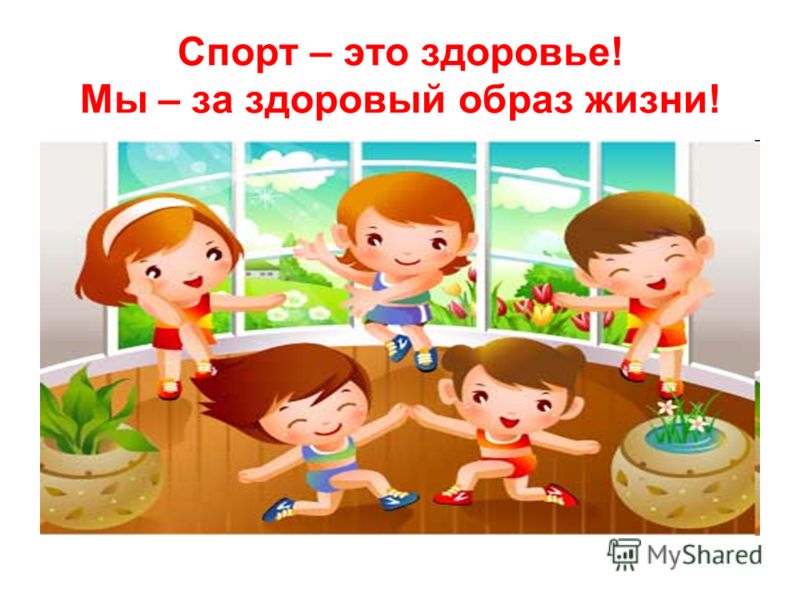 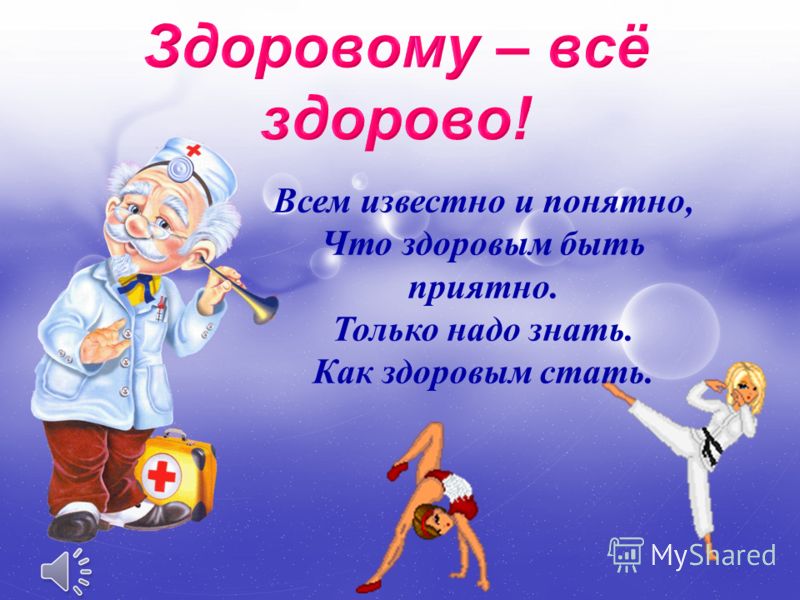 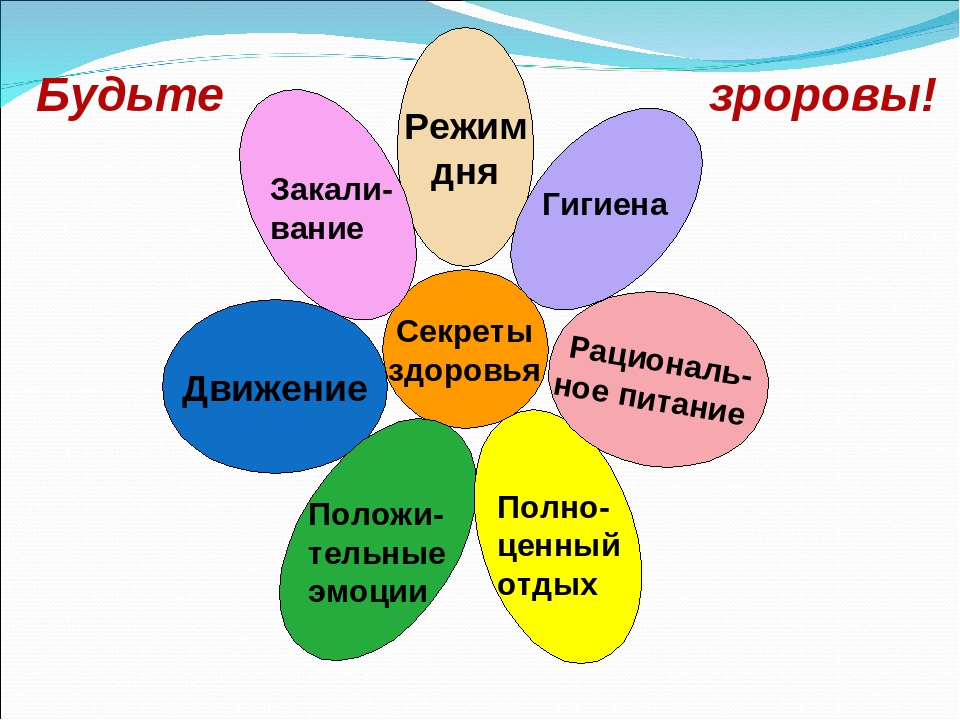 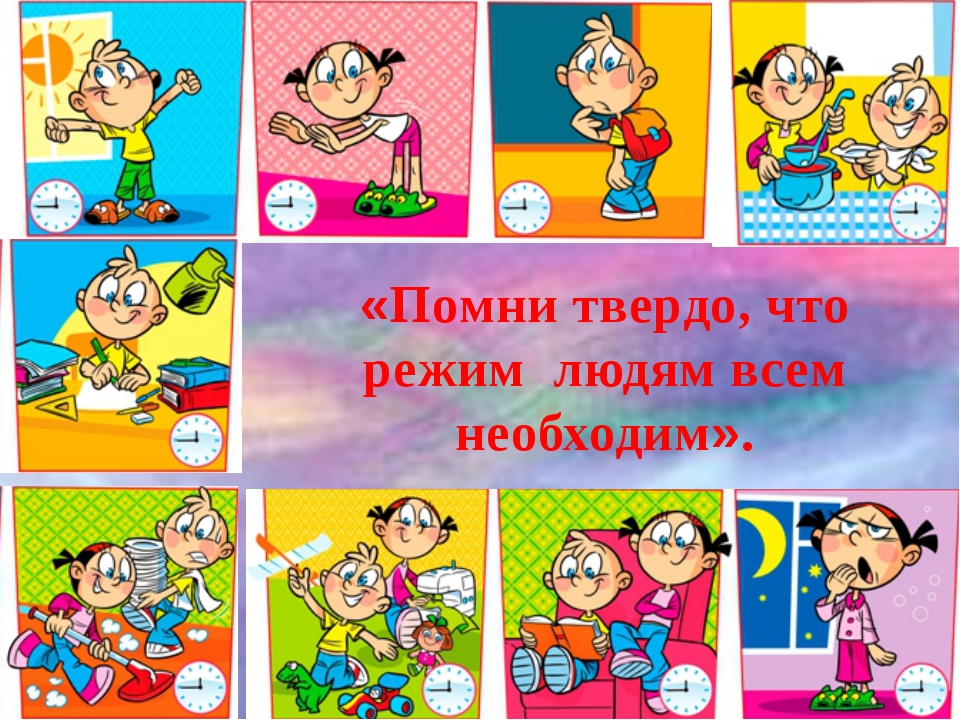 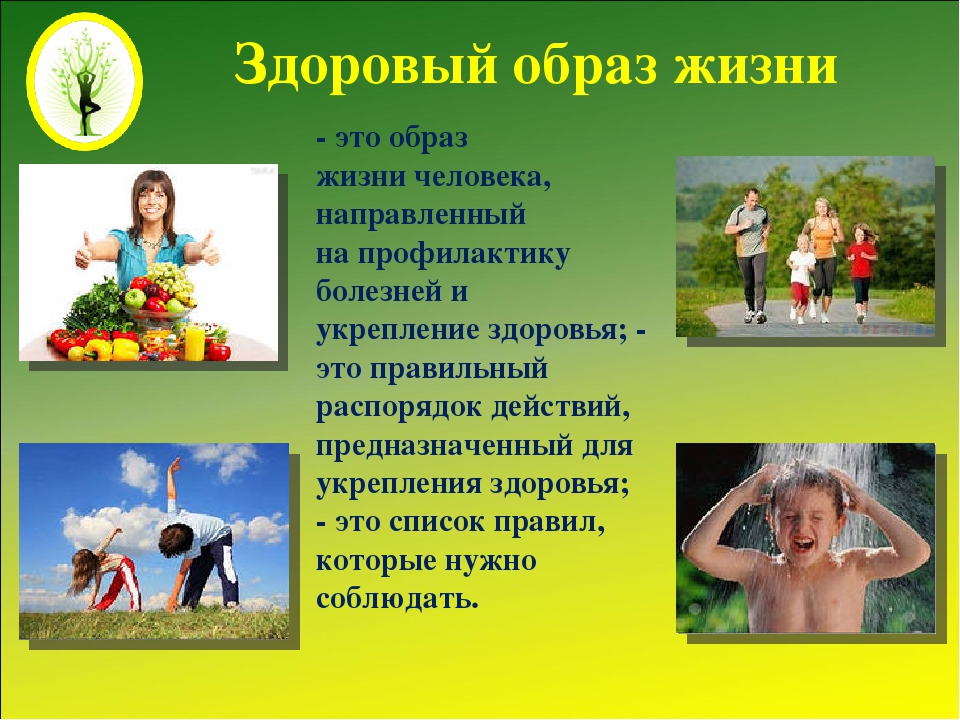 Спасибо за внимание! Будьте здоровы!